RELIGIÕES COMPARADASORIENTAIS
Créditos: 2 Horas-aula: 36h/a (aulas presenciais + estudos supervisionados)
Diz o artigo XVIII da Declaração Universal dos Direitos do Homem: “Todo homem tem direito à liberdade de pensamento, consciência e religião; este direito inclui a liberdade de mudar de religião ou crença e a liberdade de manifestar essa religião ou crença, pelo ensino, pela prática, pelo culto e pela observância, isolada ou coletivamente, em público ou em particular”.
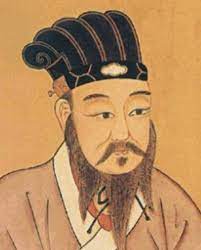 CONFÚCIO(551 – 479 a.C.)Mais famoso filósofo e pensadorchinês
“Para conhecermos os amigos é necessário passar pelo sucesso e pela desgraça. No sucesso, verificamos a quantidade e, na desgraça, a qualidade.”
“Coloque a lealdade e a confiança acima de qualquer coisa; não te alies aos moralmente inferiores.”
“Quando vires um homem bom, tenta imitá-lo; quando vires um homem mau, examina-te a ti mesmo ”
Confúcio trabalhou como:

Pastor
Vaqueiro
Funcionário Público
Guarda Livros
Letras
Arte dos Arqueiros
Música
Contador Público
+ - 550 a.C. – Confucionismo
                       Taoísmo/Buda
+ - 622 A.D. - Islamismo
+ - 2000 a.C. - Abraão
+ - 1500 a.C. - Moisés
+ - 33 A.D. - Cristianismo
1
O confucionismo é o principal sistema de pensamento chinês, tendo sido a doutrina oficial na China durante quase dois mil anos, do século II até o início do século XX.
2
O confucionismo tem influenciado as atividades dos chineses em relação à existência, fixando os modelos de vida, valores sociais e proporcionando a base das teorias políticas e instituições chinesas, sendo, portanto, uma religião com apelos essencialmente morais e sociais.
3
Da China, o confucionismo se estendeu à Coréia do Sul, Japão, Vietnam, Cingapura e, nas últimas décadas, tem despertado o interesse de muitos eruditos do Ocidente.
4
O princípio básico do confucionismo é conhecido pelos chineses como junchaio (ensinamentos dos sábios) e define a busca de um caminho superior (tao) como forma de viver bem e em equilíbrio entre as vontades da terra e as do céu.
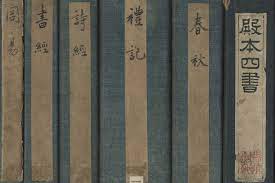 O cânon confucionista
5
Durante um período em que atuou como docente, Confúcio reuniu numa coleção escritos antigos, os quais editou, adicionando-lhes comentários. Distribuiu esses manuscritos em quatro livros, incluindo a estes um quinto volume, escrito de próprio punho. Esta coleção alcançou renome entre os confucionistas sob o título “Os cinco clássicos”. São eles:
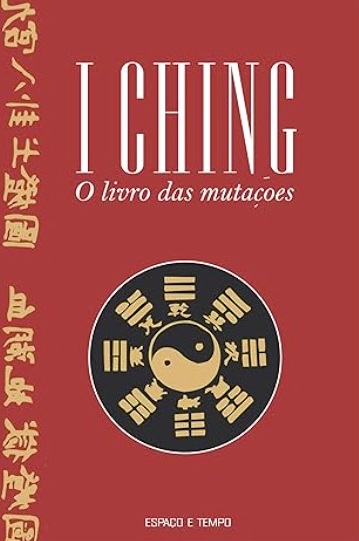 “o livro das mudanças – I Ching”, utilizado como instrumento de arte divinatória
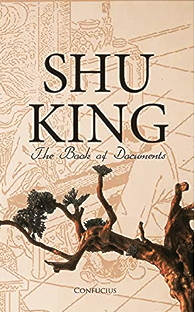 “o livro dos anais – Shu K´ing”, que versa sobre os exemplos deixados pelos ancestrais, tidos como cruciais para a compreensão da mente de Confúcio
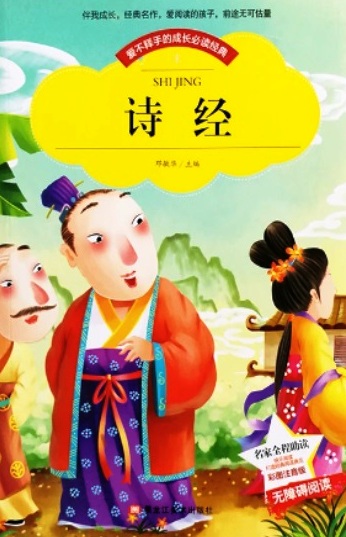 “o livro da poesia – Shih Ching”, cujo conteúdo, poesias, segundo Confúcio, era capaz de colaborar com a construção de um caráter que formava homens virtuosos
“o livro da poesia – Shih Ching”, cujo conteúdo, poesias, segundo Confúcio, era capaz de colaborar com a construção de um caráter que formava homens virtuosos
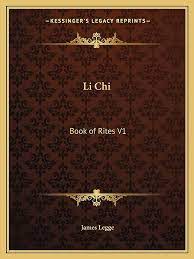 “o livro das cerimônias – Li Chi”, destinado ao homem superior, para ensiná-lo a agir de forma correta e com respeito às tradições
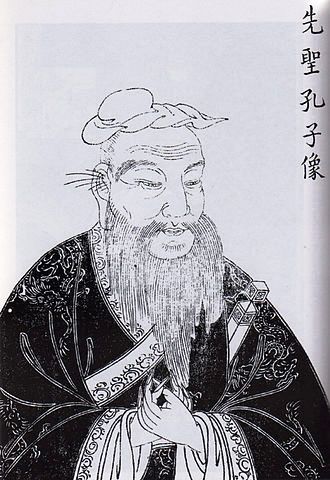 “os anais da primavera e do outono – Ch´um Ch´iu”, que comenta os eventos ocorridos na província de Lu, contemporaneamente ao “mestre” Confúcio.
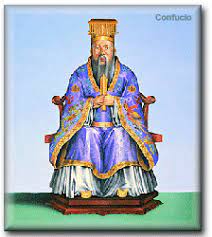 Pontos básicos da doutrina confucionista
No confucionismo não existe um deus criador do mundo, nem uma igreja organizada ou sacerdotes. 
O alicerce místico de sua doutrina é a busca do Tao, conceito herdado de pensadores religiosos anteriores a Confúcio. A base da felicidade dos seres humanos é a família e uma sociedade harmônica. A família e a sociedade devem ser regidas pelos mesmos princípios: os governantes precisam ter amor e autoridade como os pais; os súditos devem cultivar a reverência, a humildade e a obediência de filhos.
Confúcio pregava que o ser humano deveria cultuar seus antepassados já extintos, numa representação que se exigia do prolongamento do respeito que se tinha pelos pais ainda vivos. O homem, de acordo com esta doutrina, é composto por quatro dimensões: o eu, a comunidade, a natureza e o céu - fonte da auto-realização definitiva.
Pregava também o que considerava “as cinco virtudes essenciais do ser humano”, as quais relacionou em amar o próximo, ser justo, 
comportar-se adequadamente, conscientizar-se da vontade do céu e cultivar a sabedoria e a sinceridade desinteressadas.
É possível traçar um sumário referente às doutrinas do confucionismo, que esteja preso aos seus termos-chave ou caminhos. Uma abordagem superficial sobre estes princípios é capaz de revelar a estrutura doutrinária básica da crença confucionista.
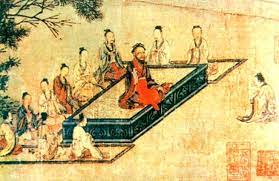 CONFÚCIO ABRE UMA ESCOLA
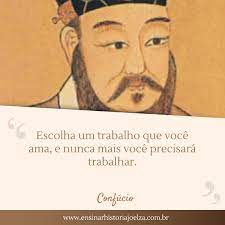 LITERATURAHISTÓRIAFILOSOFIAPOLÍTICAADMINISTRAÇÃO
REN, Humildade e altruísmo
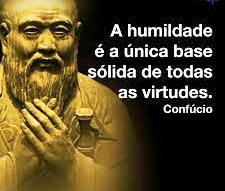 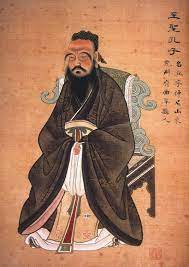 LI, Cortesia Ritual
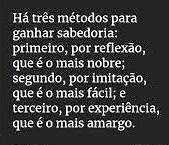 ZHI, Conhecimento ou Sabedoria Moral
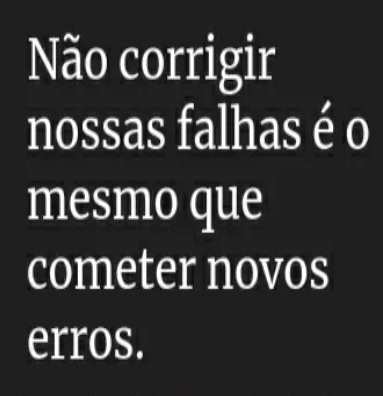 XIN, Integridade
Mantenha a fidelidade e a sinceridade como princípios básicos
ZHING, Fidelidade
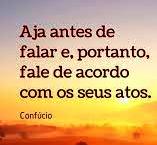 YI, Justiça, Retidão, Honradez